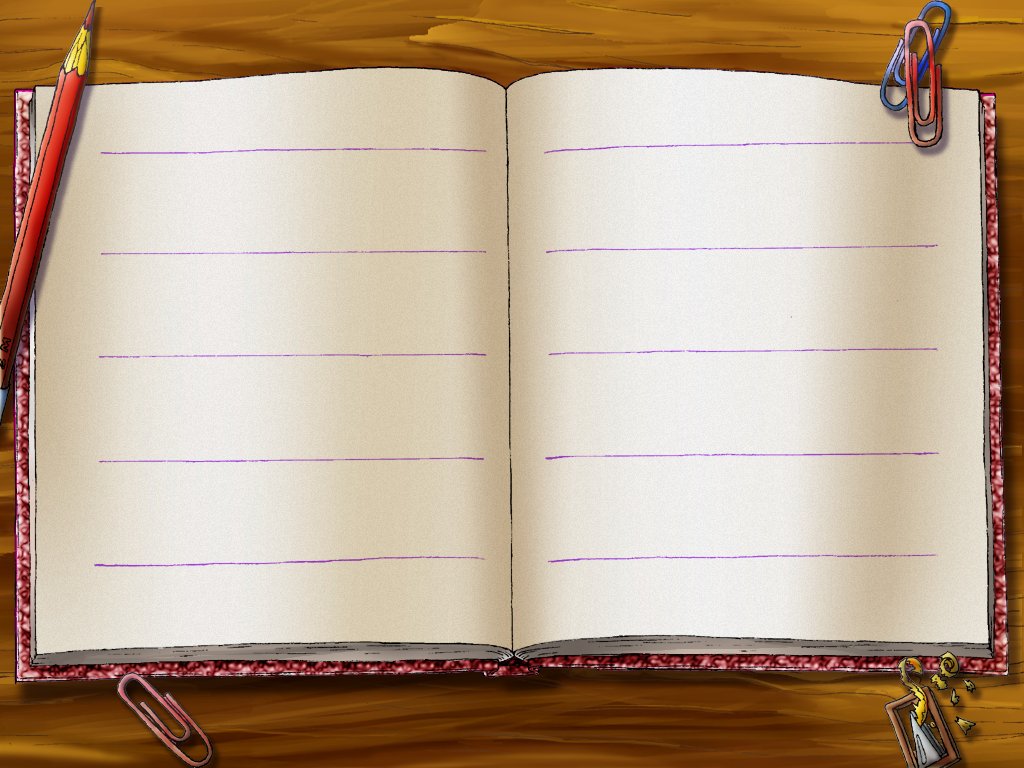 «Профсоюз – территория успеха!»
«Профсоюз моя опора!»
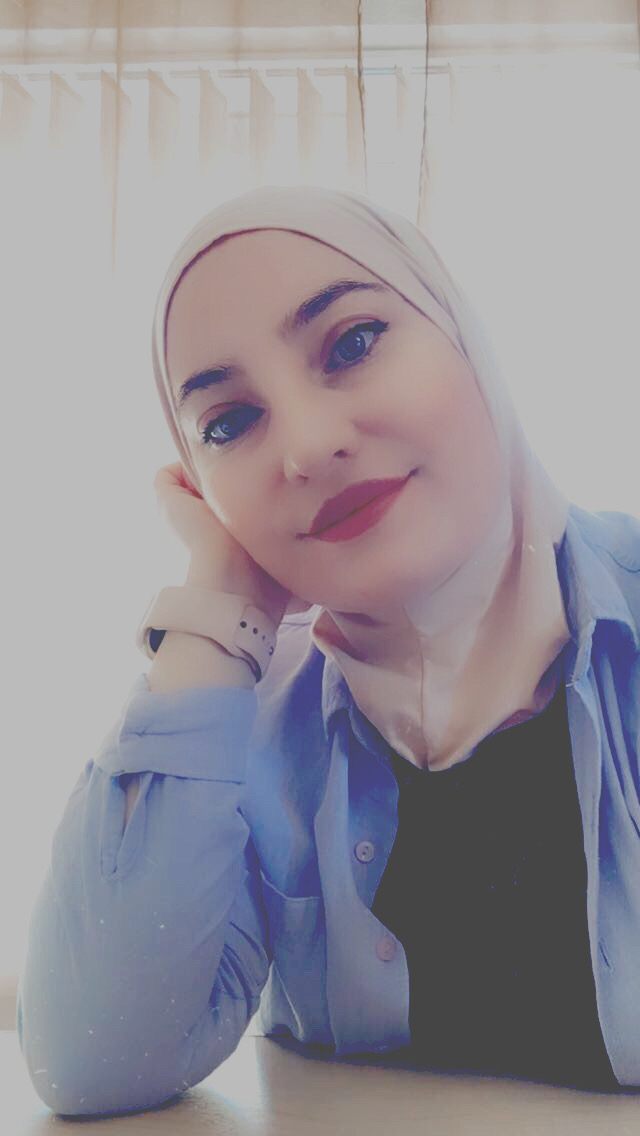 Закриева Индира Расулаевна 

МБДОУ «Детский сад «Звездочка» 
с. Борзой
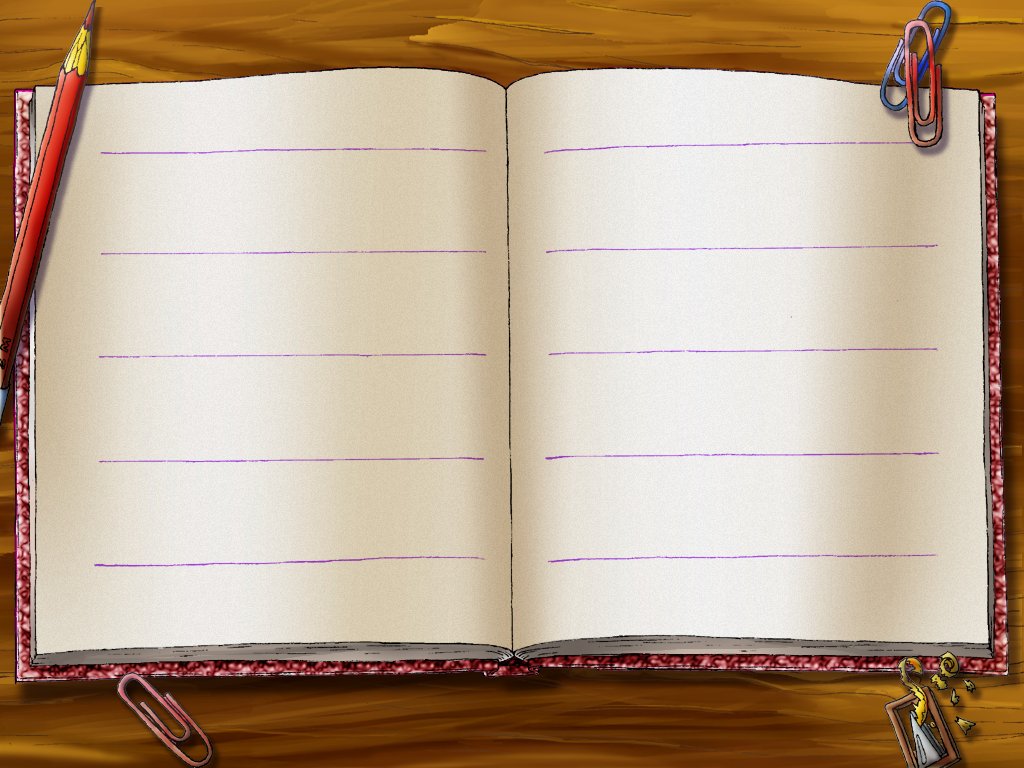 Первичная профсоюзная организация МБДОУ «Детский сад «Звездочка» с. Борзой существует с 2018 года и насчитывает 27 члена профсоюза.
Руководствуется в своей деятельности Уставом профсоюза, Законом «О профессиональных союзах, их правах и гарантиях деятельности», Положением профсоюзной организации и иными нормативными документами, актами профсоюза.
В образовательном учреждении сформирована команда профсоюзных активистов, людей творческих, принципиальных, преданных своему коллективу.
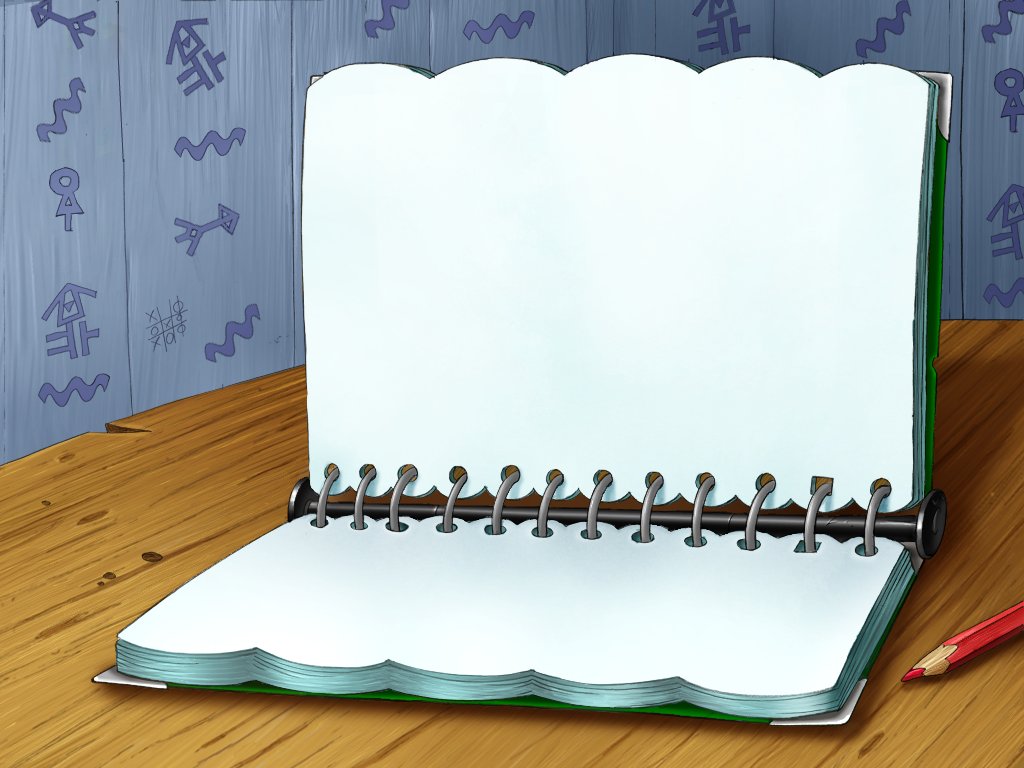 Наш девиз - Профсоюз – твой защитник в работе и жизни!

Законов много, законов пресс…
Хватит!
Тяжко под этим грузом.
Пора защищать рабочий Интерес!
Сделай это вместе с
Профсоюзом!
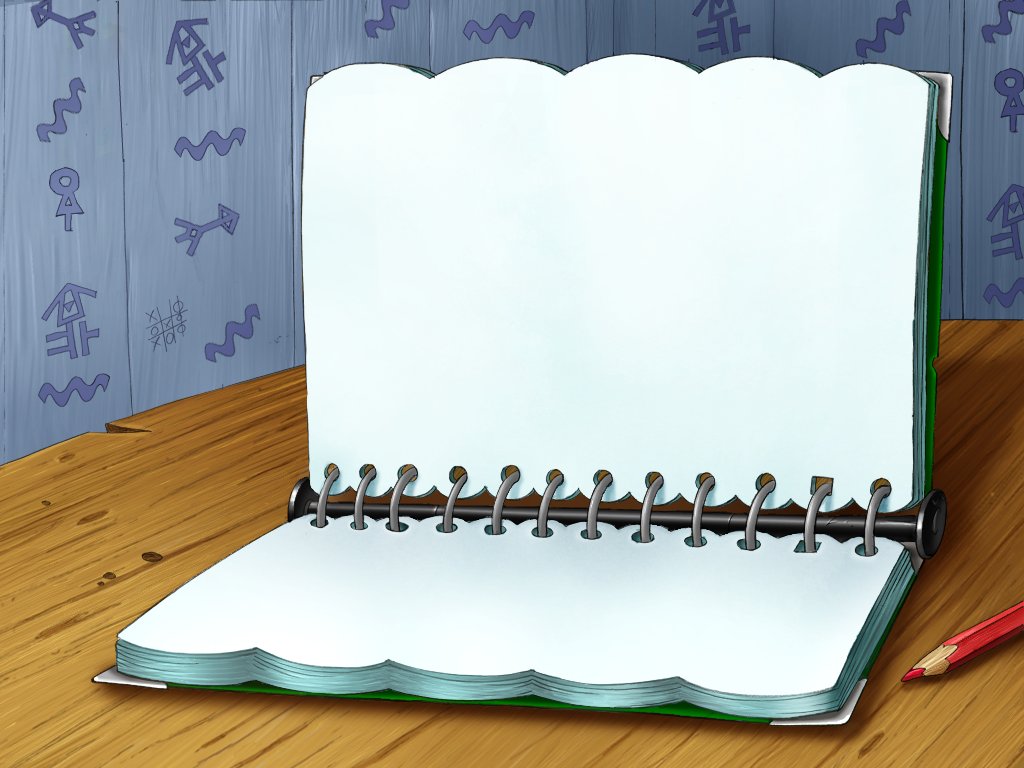 Что даёт нам профсоюз?
Стабильность трудовых отношений.
Приобщение к управлению учреждениями через соглашения и коллективные договоры.
Консультации юристов. Защиту в суде. Консультации специалистов по охране труда и правовую помощь при несчастных случаях.
Организацию отдыха работников и их детей.
Организацию и проведение культурных 
                                   мероприятий.
Материальную помощь работникам
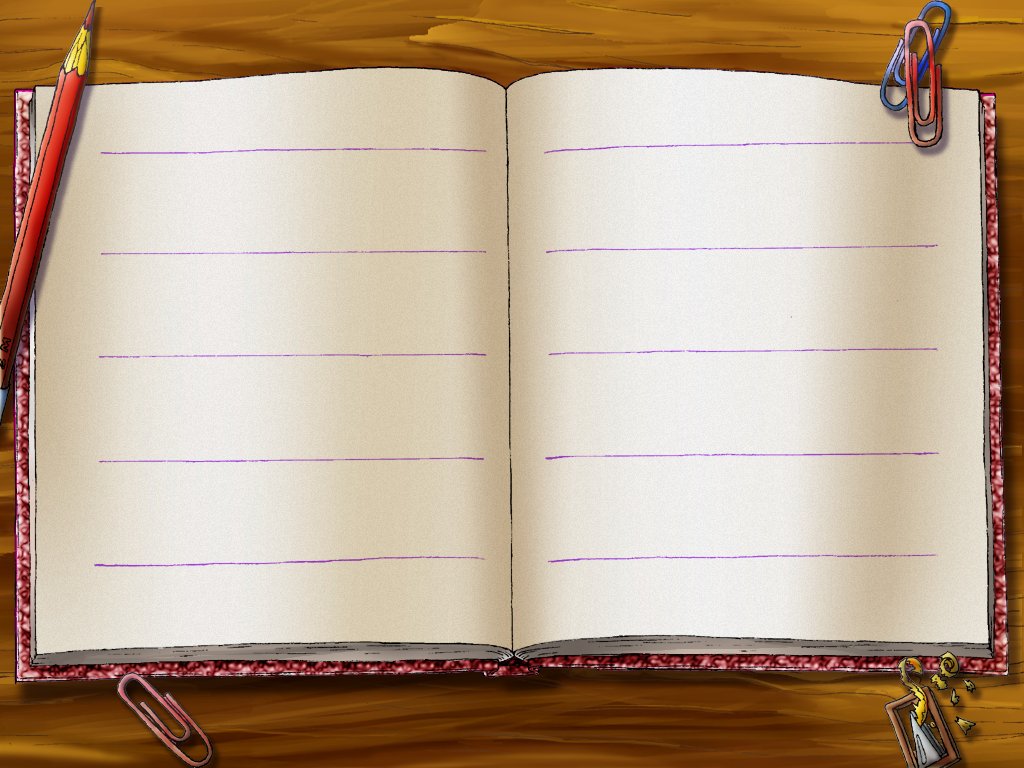 Цель нашей организации - – укрепление профсоюзного единства и солидарности, повышение авторитета профсоюза в ДОУ.
    Задачи
Обеспечение членов профсоюза ДОУ правовой и социальной информацией;
Участие в разработке локальных актов, регулирующих трудовые отношения, условия быта, охрану здоровья;
Содействие повышению уровня жизни членов профсоюза, состоящих на учете в первичной профсоюзной организации ДОУ;
Представление интересов членов профсоюзов соответствующих органах;
Организация проведения досуга. Культурно – массовых и спортивных мероприятий;
Осуществление профсоюзного контроля за соблюдением норм трудового законодательства, восстановление нарушенных социально – трудовых прав работников ДОУ.
Осуществлять организационные мероприятия по повышению мотивации и укреплению профессионального членства.
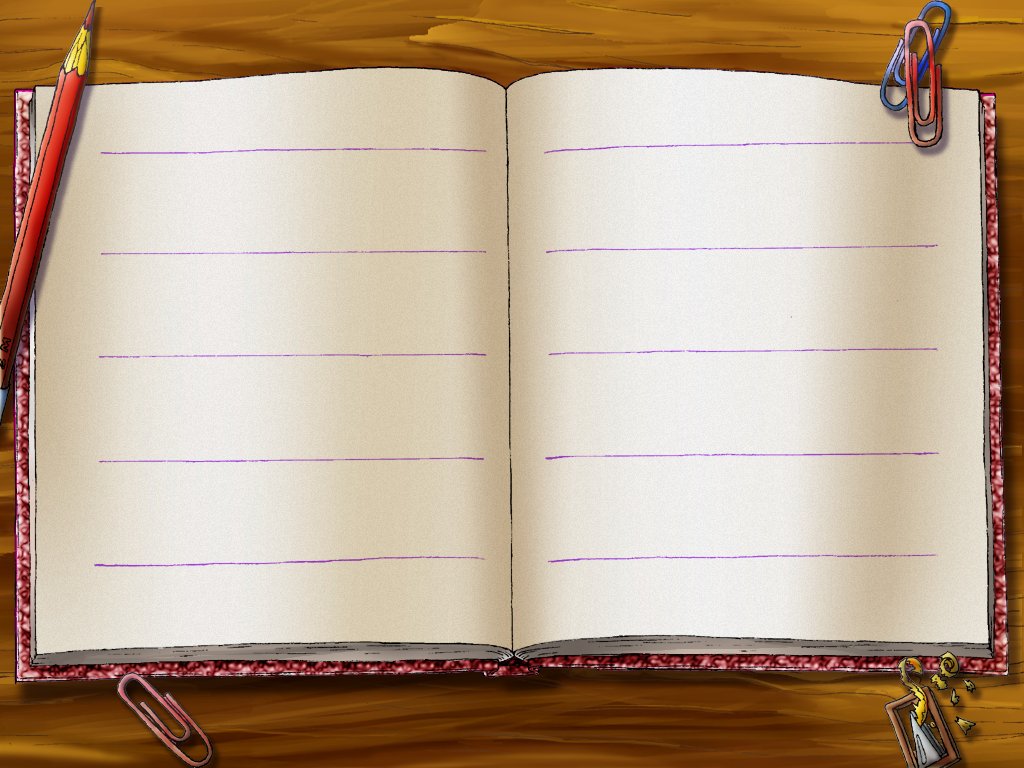 Профком детского сада считает приоритетной задачей своей деятельности -   соблюдение и защиту законных прав и интересов членов первичной профсоюзной организации в условиях тесного сотрудничества и социального партнерства с администрацией ДОУ. И эта задача успешно выполняется. Об этом говорят достаточно высокие результаты, которых достигли работники в своей деятельности, их удовлетворенность обстановкой, складывающейся в коллективе, участие членов профсоюза в краевом конкурсе «С профсоюза все начинается!», где мы получили первую премию и были награждены дипломом победителя.
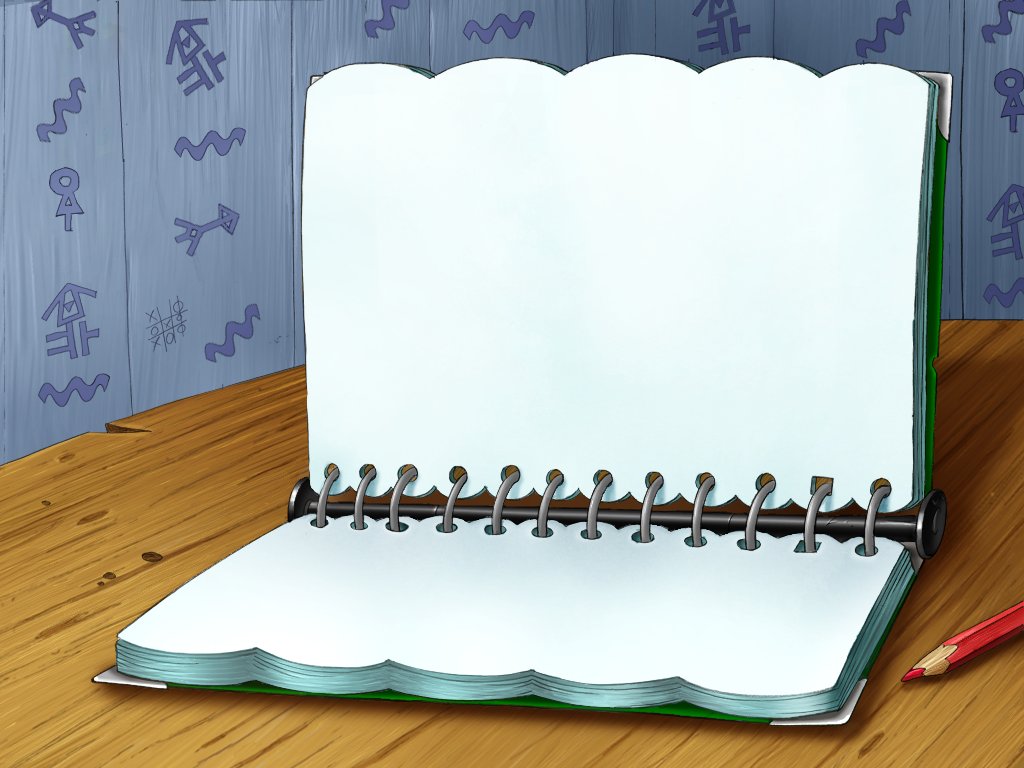 Своевременно осуществляется информационно – правовое обеспечение  членов профсоюза: оформили информационный стенд «Наш профсоюз», систематически проводится консультирование членов профсоюза по правовым вопросам, оказывается материальная помощь нуждающимся. Профком ДОУ уделяет большое внимание сохранению традиций, окружая заботой
и вниманием не только нынешний состав
     работников, но и ветеранов. Налажено тесное сотрудничество с пенсионерами.
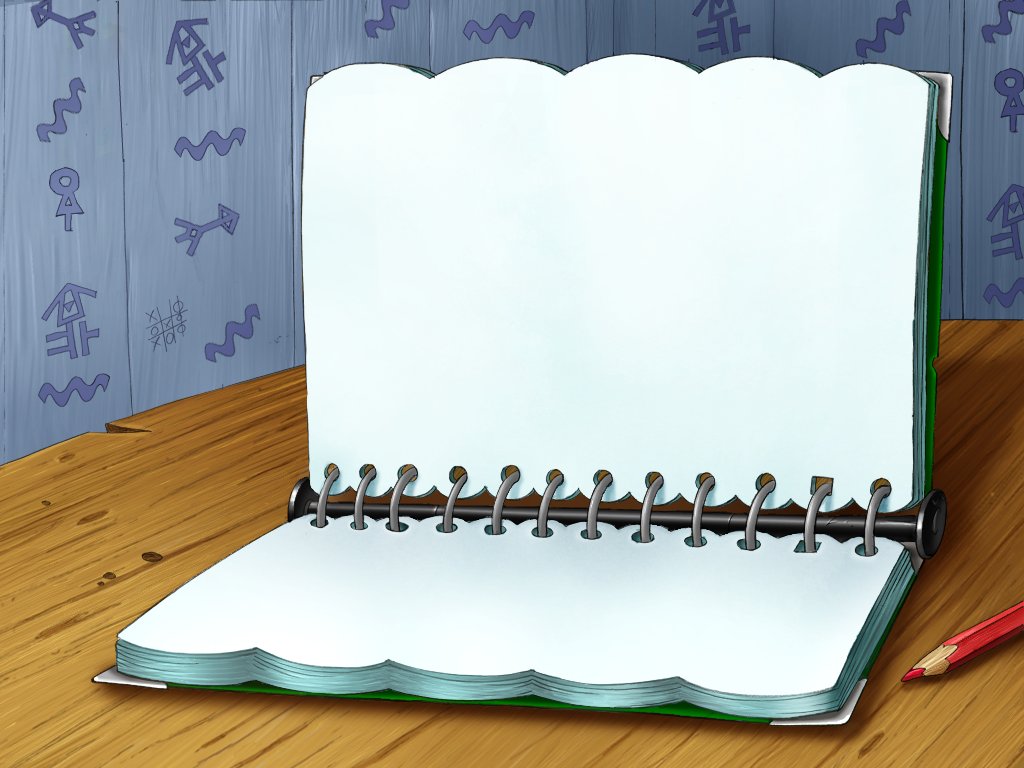 Спасибо Профсоюзу!
За погашение задолжности работникам  МБДОУ по компенсации на приобретение книгоиздательской продукции и медицинских осмотрам
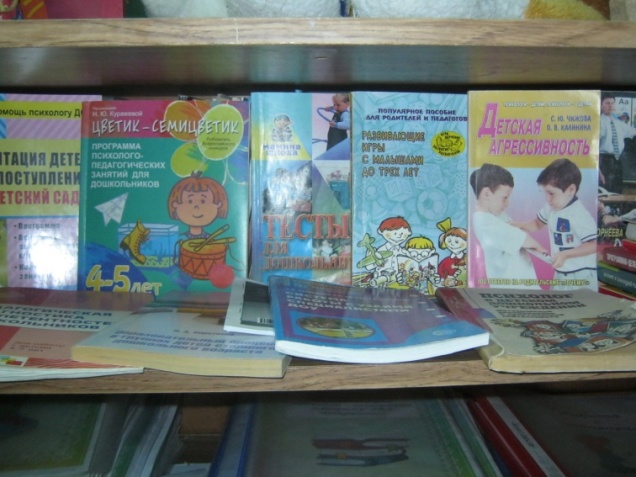 За выплату материальной помощи нуждающимся сотрудникам
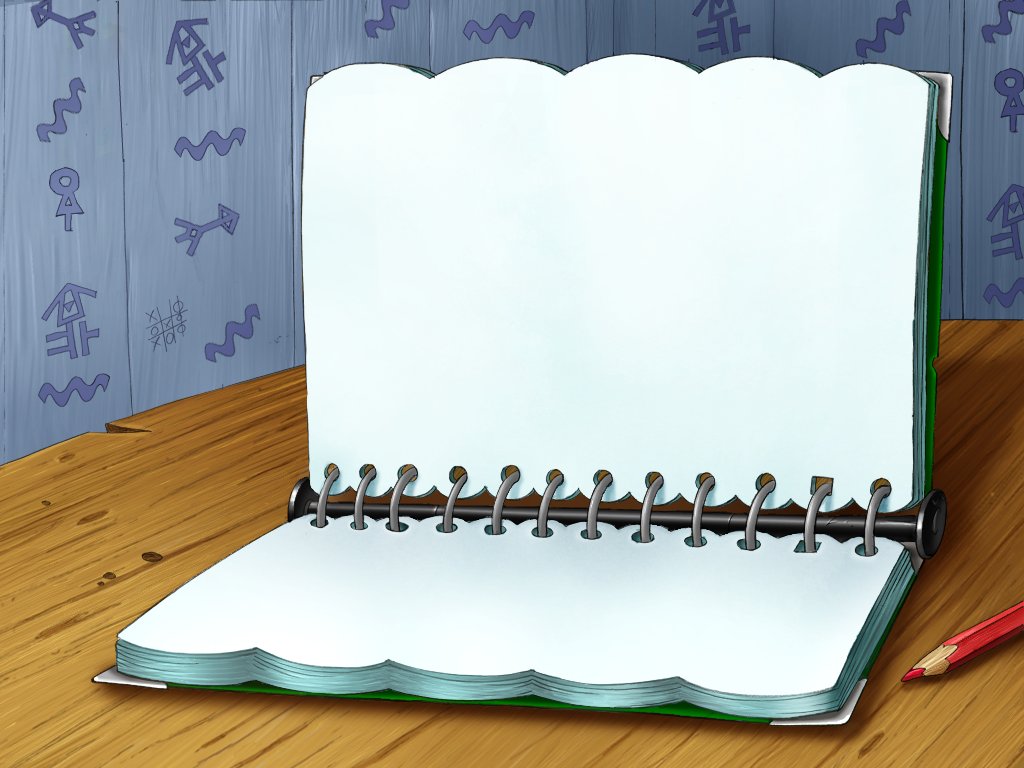 Признанье взволнованной МузыПрошу, не сочтите за лесть:Спасибо вам, Профсоюзы,За то, что вы все-таки есть!
Среди суеты и раздораУже на пределе почти,Пытаетесь вы от позораРоссийский садик спасти.
Пусть крепнут содружества узы!
Иными мы быть не должны:Воспитатели и Профсоюзы –Основа единства страны!
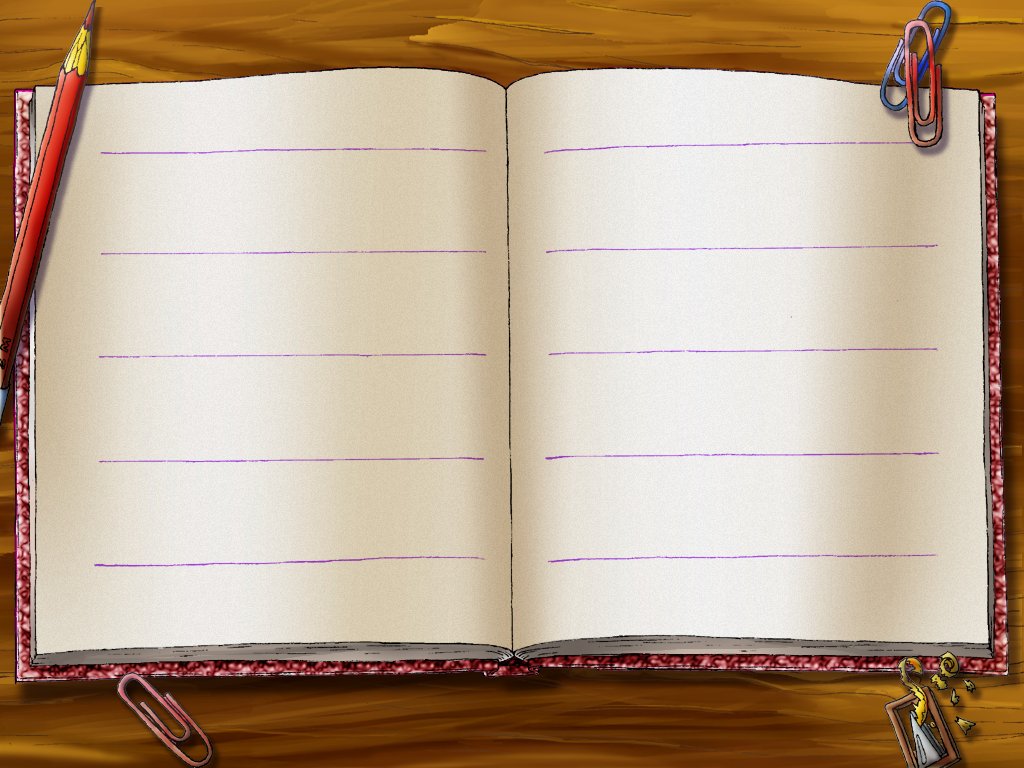 Спасибо за внимание!
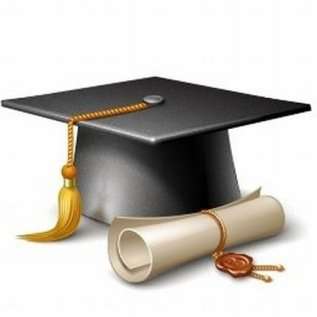